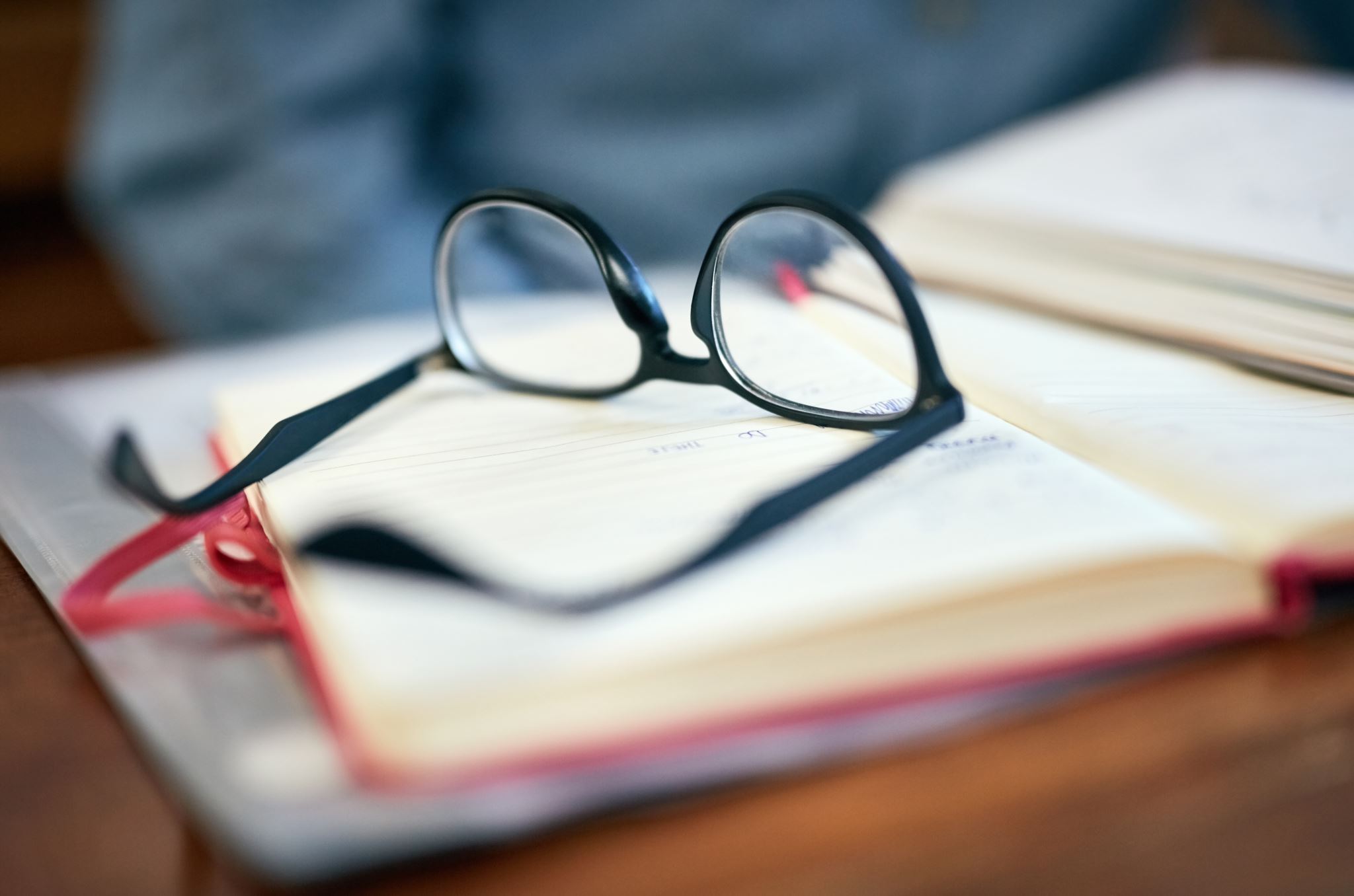 Using technology to support learning and retention at the enquiry desk
Darren Flynn (he/him)
Academic Liaison Manager
Library and Learning Services
University of Northampton
Context – Reference Desk Enquiries
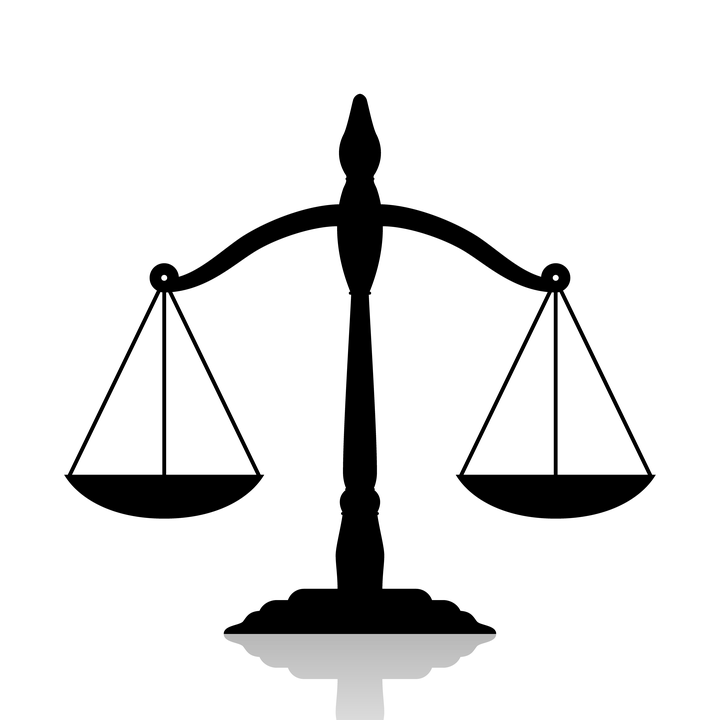 Attention
Retention
Replication
Repetition
Depth
Breadth
Detail
Bespoke
This Photo by Unknown Author is licensed under CC BY-NC
[Speaker Notes: To start I wanted to quickly describe the thought process I’m going through in a typical teaching and learning interaction with a students – whether its at the enquiry desk or in a student tutorial. 
I think of it a bit like a balancing act. To deliver a good service I want the interaction to have:
Depth; so I’m giving it the required level of detail
Breadth; so I’m giving as broad an answer as needed
Detail; so I’m not glossing over important points 
Bespoke; so it addresses the individual needs and questions of the student

But balanced against that I have to think about;
Attention; is the user going be able to pay attention to my response, are they going to gloss over at crucial points
Retention; how much of what I say are they going to remember later when they need it
Replication; are they going to be able to replicate the steps needed to undertake the task
Repetition; are they going to be able to complete the task a 2nd, 3rd, 4th time if needed

So in a perfect world I want to cover their enquiry as fully as possible – but I want them to be able to retain that information, be able to carry out the steps as needed and be able to do the same task again in the future without needing further input. This is where for me, technology can step in to support.]
Retention Strategies
Pre-records



Live Recording
Handouts 



- Notetaking
[Speaker Notes: So what I was looking for was a way of carrying over the contents of a reference desk enquiry to the point of use – the time when the user would actually be undertaking the task. There were a few options here;
I could provide instructions for tasks for users to take away. These could be enhanced with images so there was a visual as well as textual element. The downside was they’re not hugely bespoke and were quite general. Updating them when interfaces change etc. was also problematic
I was interested in looking at notetaking behaviour; encourage students to make notes and model different ways of doing this. The downside was notes are generally textual so difficult to apply when actually doing something – it can also be difficult to make sense of notes later
Pre-recorded videos were good for common tasks, especially where I could email links to the student to look at later. These were an improvement to handouts but were still quite generic
What I landed on was doing live recordings using screen and audio capture software. These were bespoke, visual and long-lasting but also quick and easy to make in the moment.]
The Service
[Speaker Notes: So what was the service? 
The service came about because I was having lots of these consultations and reference interviews with students and was thinking about how I might improve them. I noticed a couple of students asked during an appointment if they could make an audio recording on their phone. That gave me a bit of a lightbulb moment because I thought, audio is good but most of this content was visual – me showing them “click here”, “type this” etc. I’d done some recording for asynchronous support like enquiries where rather than write out instructions I’d record something for students using screenrecording software, and I’d been using lecture capture in lessons for ages. So I thought we could apply this to tutorials and reference desk enquiries. 

The software I used to begin with was simply PowerPoint’s screen recording function. This would record my screen, the audio and I could save it as an MP4 that could be uploaded to OneDrive and shared with the individual student. It included the video (what was on my screen) and the audio; so me explaining what I was doing and the back and forth conversation between me and the student. Part way through lockdown happened, I ended up with just as many appointments but now did them on Teams using screensharing instead: it actually made everything a lot easier as I could use the Teams Meeting recording option so didn’t have to send anything to the student after. 

I’ve also used it to make recordings during virtual reference desk enquiries; when a chat came in on LibChat, rather than explain steps in text, e.g. how to get onto the newspaper archive, I would record this on my screen as I talked through instructions, upload it to OneDrive and send them the link in the chat or over a LibAnswer ticket.]
Evaluation
Flynn, D. (2021), "Evaluating a recorded appointment service for individual research consultations between librarians and allied health students", Reference Services Review, Vol. ahead-of-print No. ahead-of-print. https://doi.org/10.1108/RSR-04-2021-0011
Open Access Link
[Speaker Notes: I did an evaluation of this kind of service looking specifically at librarian tutorials. I haven’t got time to go through the details today but you can find the full paper in an upcoming Reference Services Review article – link to EarlyCite and Open Access versions are in the chat. 
I launched a pilot of the service in late 2018 and then did a pilot evaluation at the end using a questionnaire. The full service rolled out in 2020 and all students attending a consultation were offered the option of a recording. This resulted in 166 unique student users of the service and approximately 220 recordings (some had repeat appointments), usually around 20-30 minutes in length. 
I launched the evaluation study in mid-May 2020 and data collection went on until August 2020. 
I’ve put the reference there and a link to an open access version of the article if you want to see the results of the study.]
Conclusions
[Speaker Notes: So what are my main conclusions from this research:
Firstly that it’s popular and perceived as useful. It’s fairly non-intrusive and low input so easy to integrate into existing practices and students can and will use them.
Secondly, having something recorded can help us gain insight into how students actually put the skills we teach and advice we give into practice.
Thirdly, the way students use recordings fits in with different learning theories, particularly social cognitive theory. 
Finally, a really important take-away was a reminder about the time lapses between asking for help and actually putting things learned into practice. This really highlighted for me how important knowledge retention strategies would need to be to allow for successful knowledge transfer.]
Implications
[Speaker Notes: Just a note on some implications of this as a service; 
There needs to be a serious consideration of academic integrity and making sure that we’re not undermining skill development and assessment by spoon feeding. 
I had to take great care in what I said during consultations as it would be recorded and could jeopardise my professionalism. 
While the recording itself between myself and the student was ok data-protection wise, when I was doing these in person I did have to think about the potential for others nearby to have a conversation accidentally recorded. One on occasion I had to pause the recording as I was aware of a colleague making a potentially sensitive phone conversation in the office and warn them that I was recording. This wasn’t an issue for online consultations. I’d also advise students to switch off webcams and I would also during any recording.]
Limitations
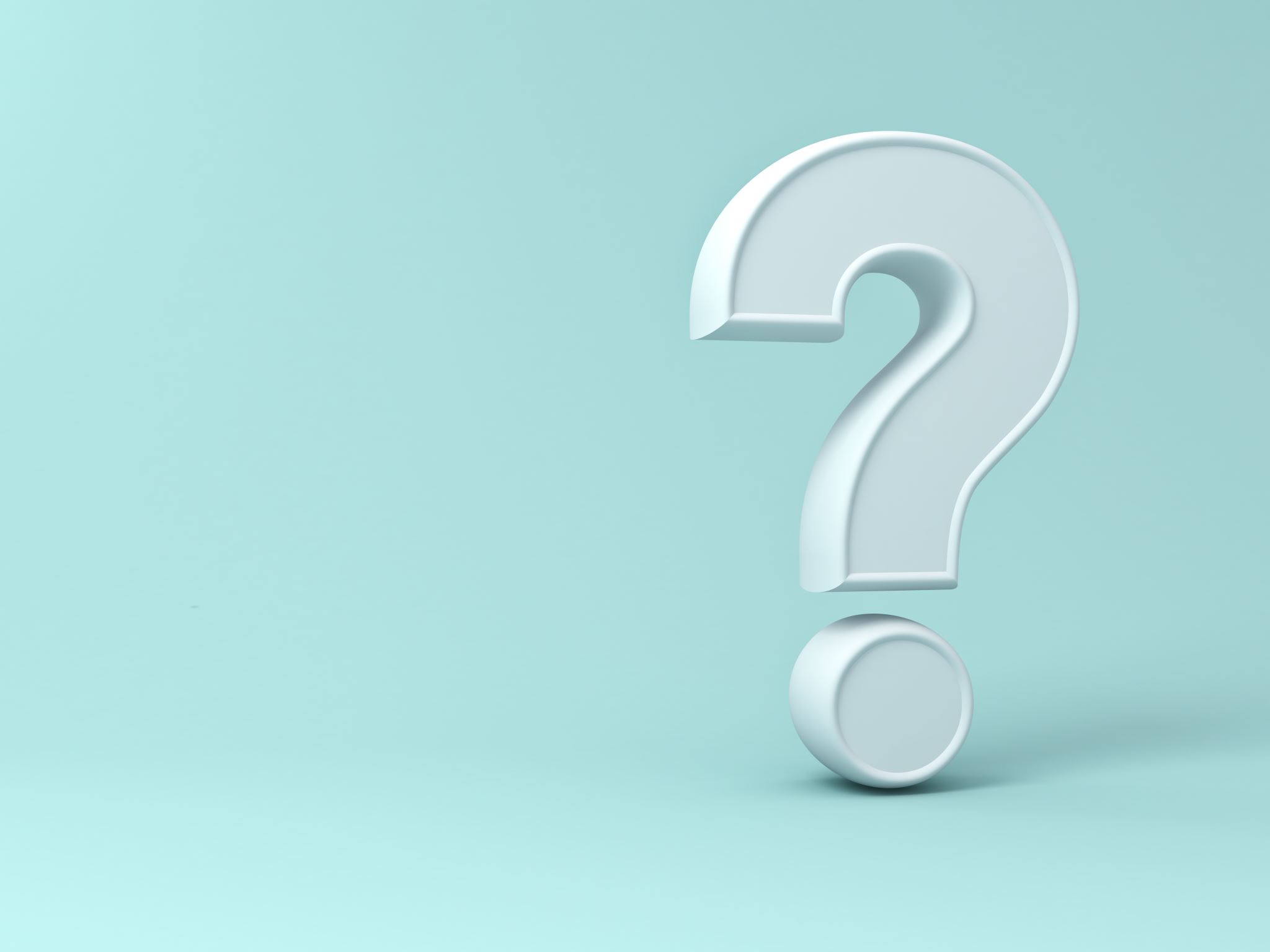 Questions? Comments?